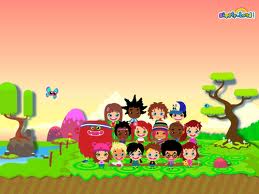 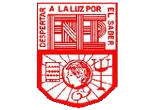 ESCUELA NORMAL DE EDUCACIÓN PREESCOLAR.
Alumna: Ana Araceli Gutiérrez Alonso

Objeto de aprendizaje
¿Cómo llegar a ese lugar?
Una tarde en el zoológico.
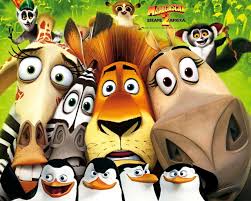 Para disfrutar de las vacaciones de semana santa  fuimos a un lugar lejos de la ciudad en la que vivo… fuimos de visita a un zoológico, en donde pude conocer diferentes animales, entre ellos estaba un león, una jirafa, había changos y muchos mas.
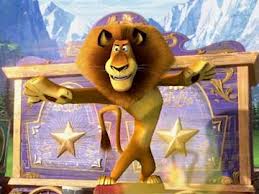 El primer animal que pude ver al entrar al zoológico era el león, era hermoso, tenia una melena enorme de color café , también rugía muy fuerte. De comer le daban pedazos de carne.
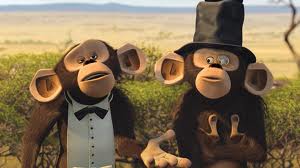 Después de ver a el león, a lo lejos observe a dos monos eran muy chistosos, uno estaba vestido con traje y me hizo reír mucho, a ellos lo que pude ver es que les dan de comer plátanos.
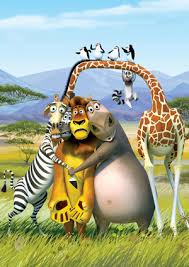 Así seguí viendo los diferentes animales en el zoológico, todos eran hermosos y hacían  cosas extrañas que me hacían reír mucho, a algunos de ellos les tome fotografías, sobre todo a los monos que eran muy chistosos, cuando me di cuenta mis papas ya no estaban conmigo y no sabia como salir de el zoológico, necesitaba a alguien que me ayudara a salir y poder encontrar a mis papas.
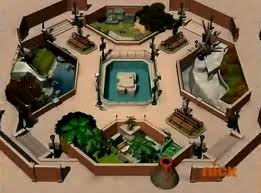 Me encontré un croquis, con el que podría salir del zoológico, pero ¿me podrías ayudar a saber cual es el camino que tengo que seguir?
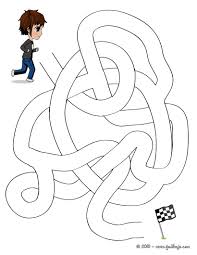 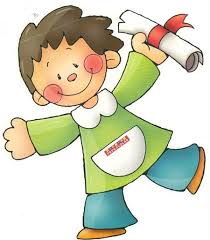